GWES Products: Full Grid(Members, Ensemble Mean, P(Hs>Ht)
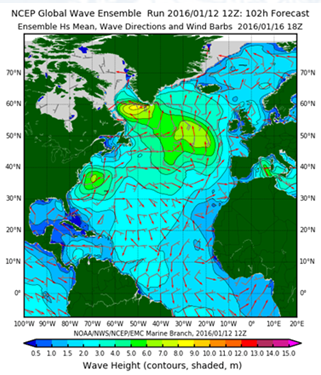 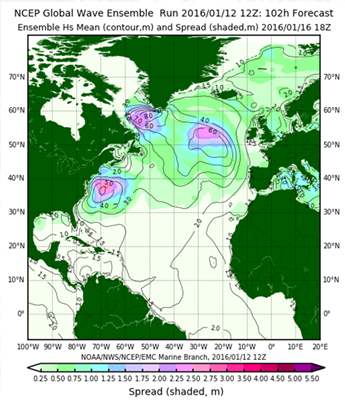 [Hs]: Mean Significant Wave Height
[Hs] + Spread
[Tp]: Mean Peak Wave Period
[Tp] + Spread
Gridded dat distributed to NAWIPS
OPC and NHC

Available via NCEP operational FTP
Individual member (12 parms)
Ensemble mean (12 parms)
Ensemble spread (12 parms)
Probability exceedence (9 parms)

Added to NOMADS on next upgrade

NFCENS Hs, same schedule
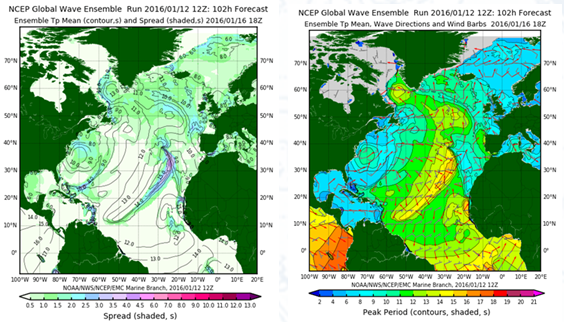 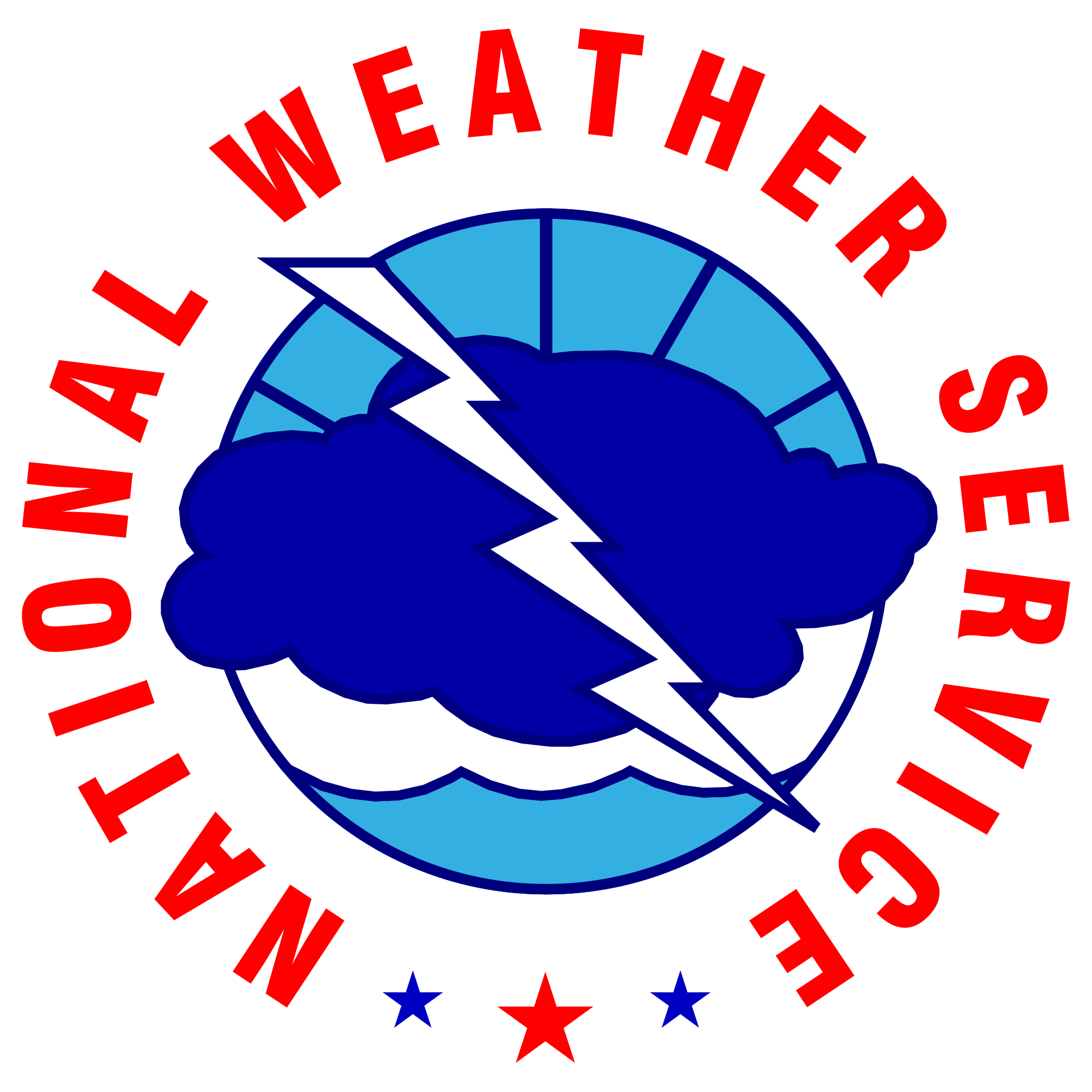 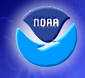 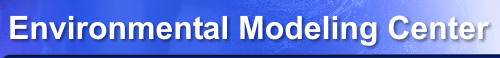